La realización de los exámenes del Programa del Diploma del IB

Mayo y noviembre de 2014
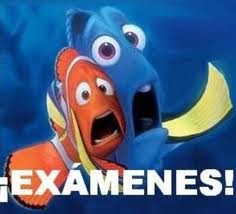 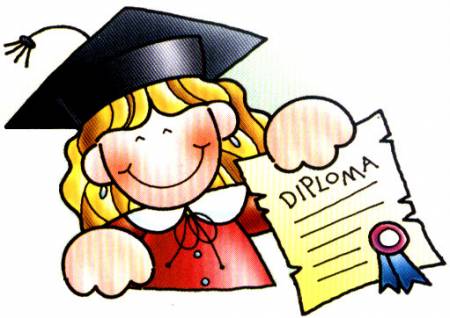 Comprueba con cuidado tu calendario de exámenes. Hay una copia en el aula y otra en la página web del instituto
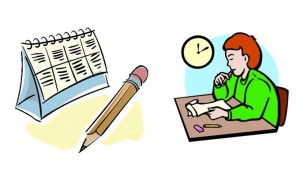 Una vez que los alumnos han entrado en la sala de examen están sujetos a las normas que el IB establece para la realización de los exámenes.
1- Las sesiones de la mañana deberán comenzar después de las 7.00 y terminar a más tardar a las 13.00 (hora local)

2-Las sesiones de la tarde deberán comenzar después de las 12.00 (mediodía) y terminar a más tardar a las 18.00 (hora local)
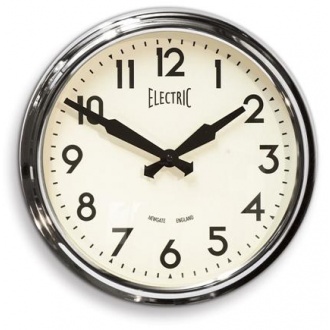 Se entrará a la sala de examen diez minutos antes de la hora de comienzo.

Se entrará en la sala de examen en silencio y de forma ordenada.

Cada alumno tendrá asignado un puesto en la sala de examen.
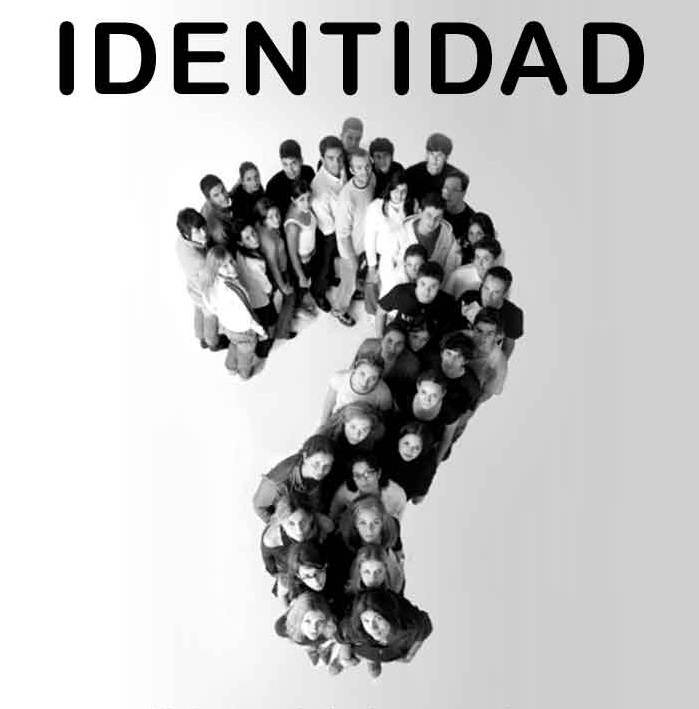 Se comprobará la identidad de cada alumno y su coincidencia con las portadas de las hojas de respuesta
Materiales no permitidos en el examen:

Los alumnos depositarán los móviles en un lugar destinado para ello al entrar al examen y solo podrán recogerlo cuando la prueba haya terminado.
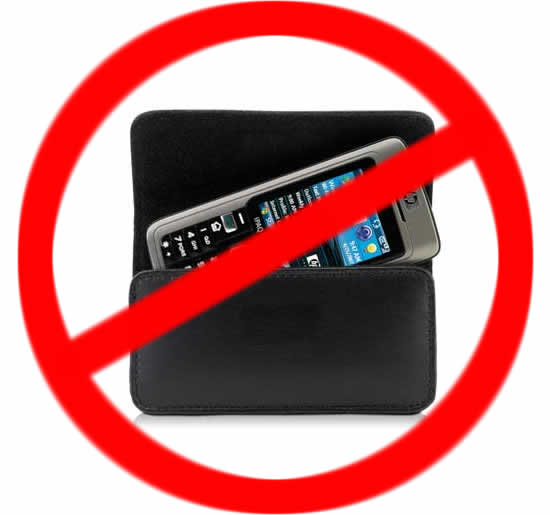 No se permite introducir estuches en la sala de examen
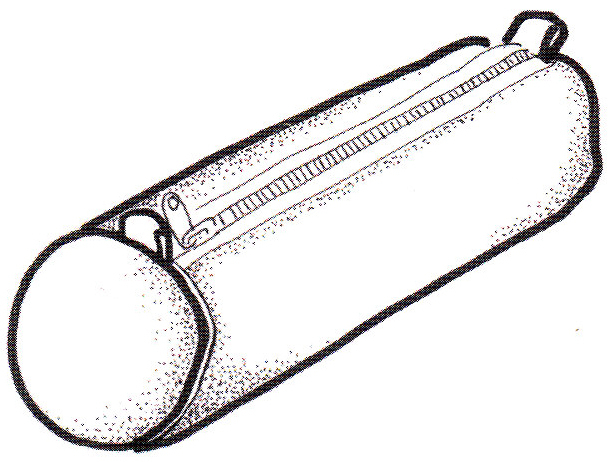 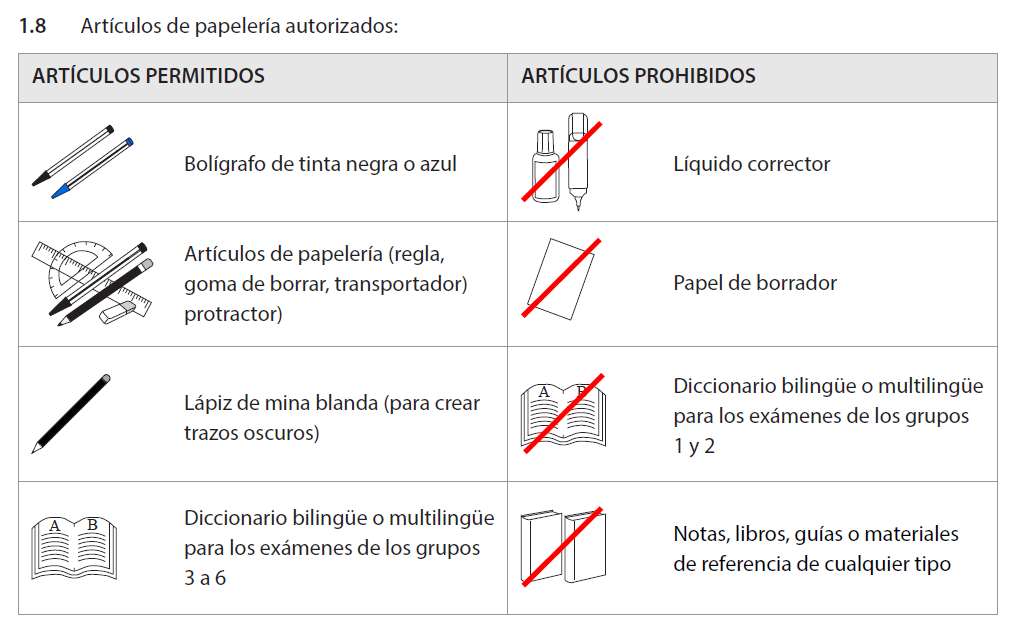 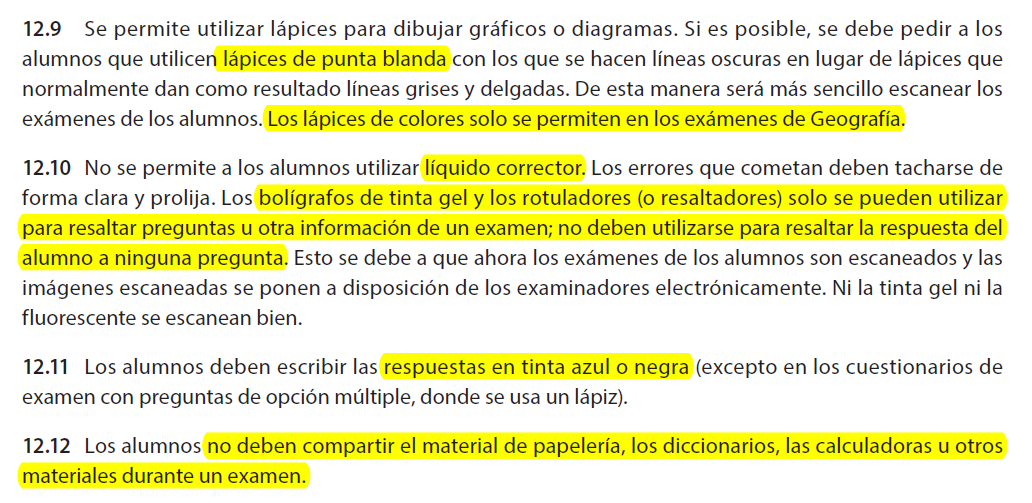 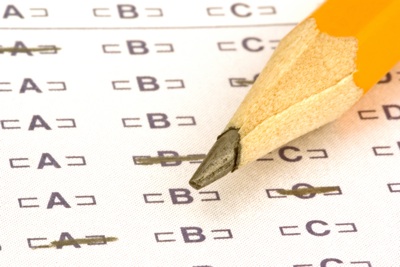 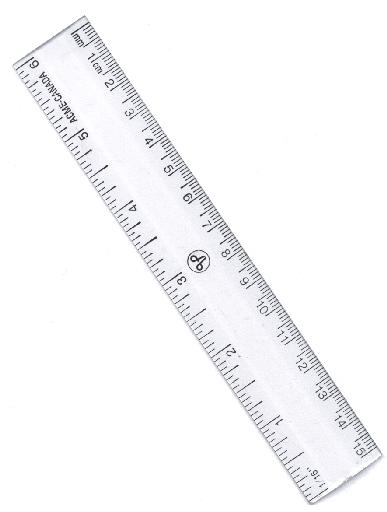 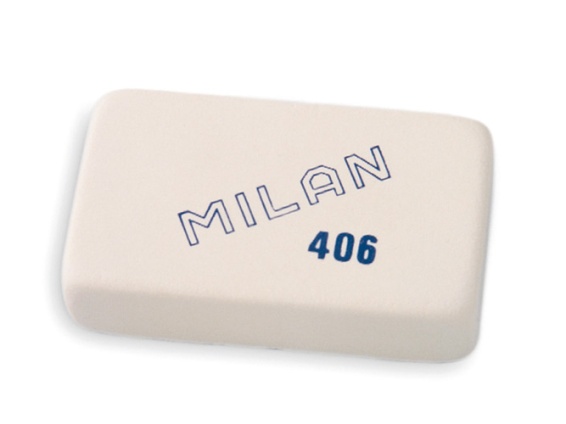 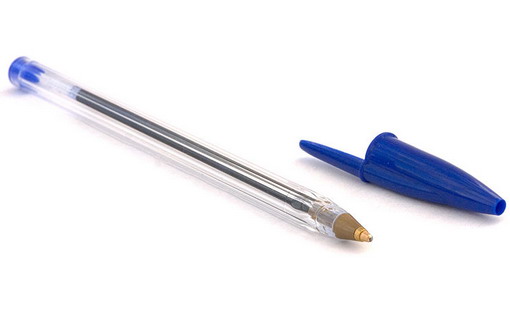 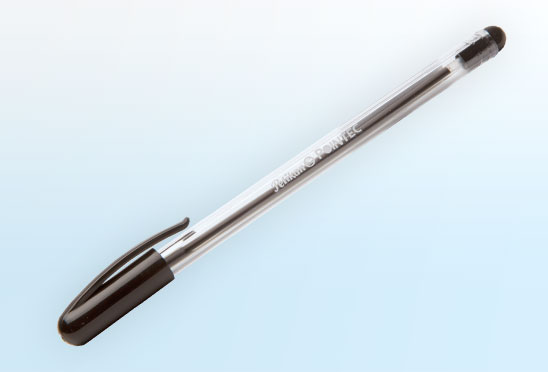 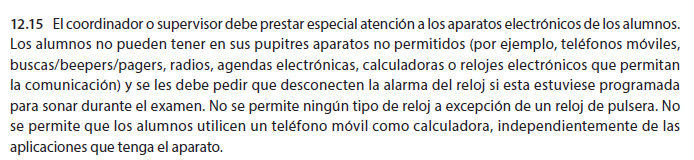 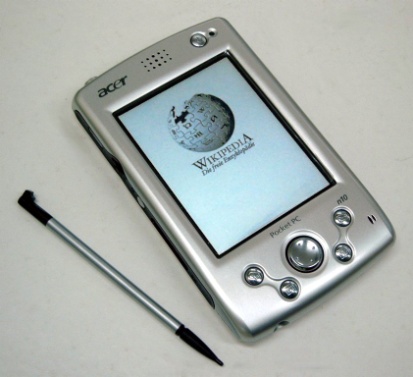 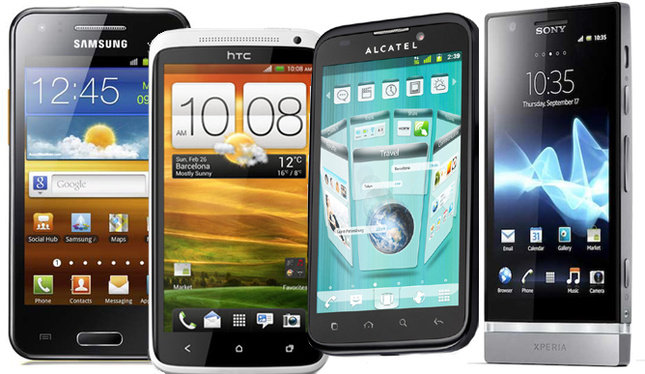 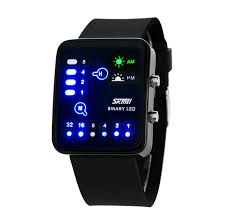 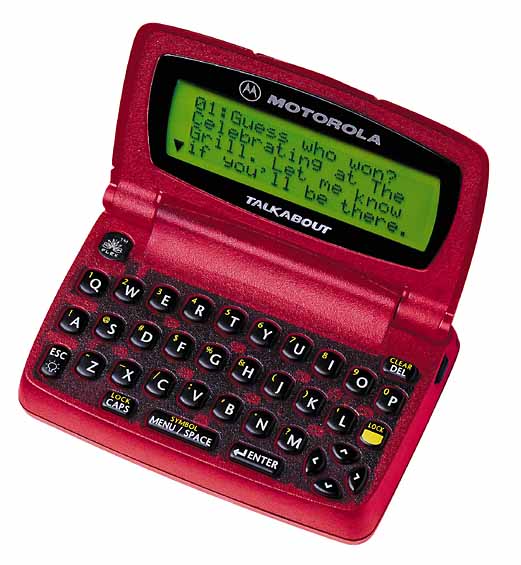 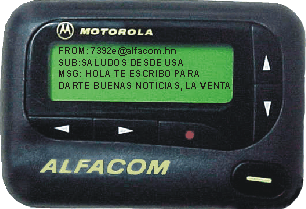 Los alumnos deben dejar fuera de la sala de examen  los efectos personales que no sean necesarios para el examen
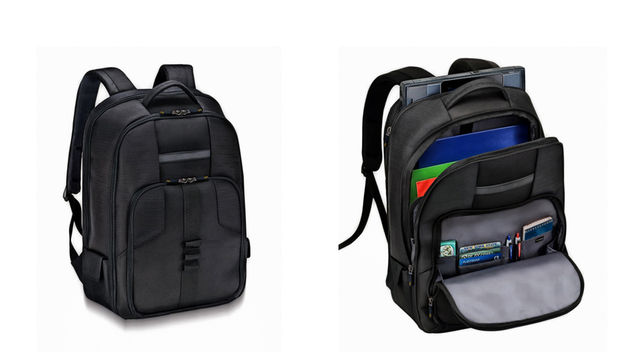 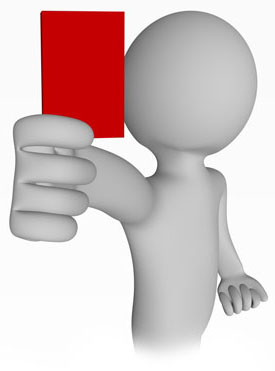 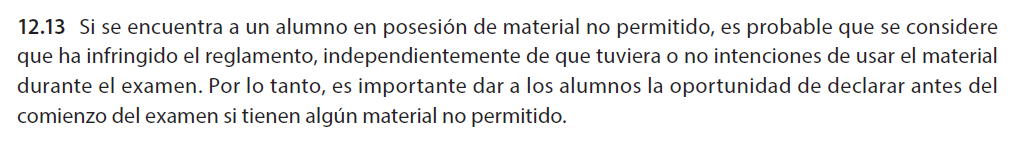 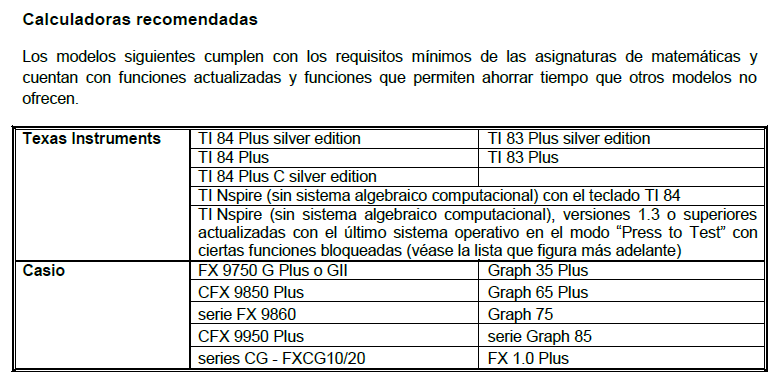 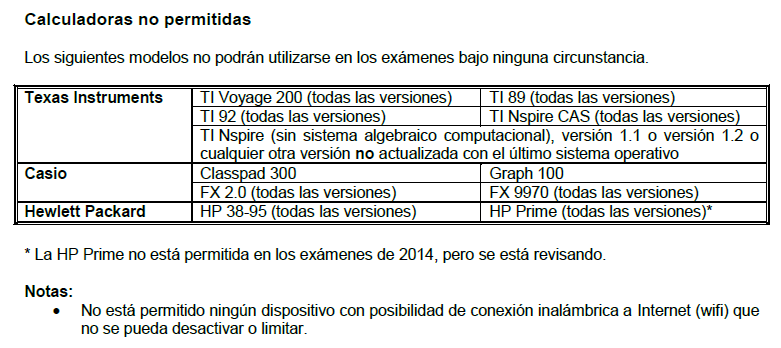 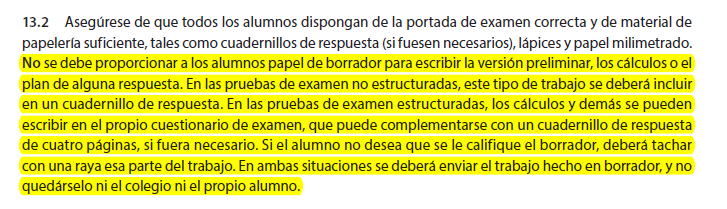 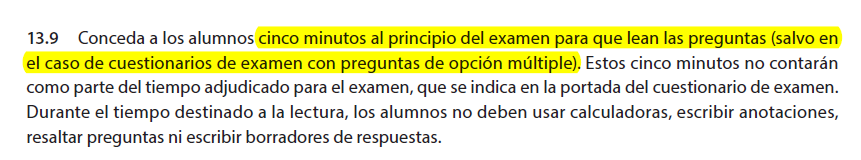 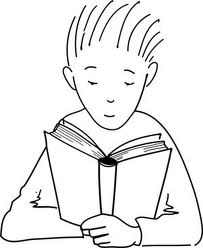 1-Los alumnos entrarán a la sala de examen sólo  con el material autorizado
2- Encontrarán en la mesa asignada una portada personalizada y el material establecido para dicha prueba (cuadernillo de datos, hoja de fórmulas, caso de estudio, papel milimetrado, etc.)
3-Si la prueba es estructurada responderán las preguntas en el cuadernillo de la  prueba. Cuando necesiten más espacio recibirán un cuadernillo adicional.
4-Si la prueba es no estructurada responderán en los cuadernillos que se les entregarán con las dimensiones autorizadas.
No se permitirá a los alumnos abandonar la sala el examen durante la primera hora, ni durante los últimos 15 minutos.

No se permitirá que los alumnos abandonen la sala si el examen dura una hora o menos.

Si un alumno abandona la sala de examen antes de la finalización del mismo, no se le permitirá regresar a ella.
Al abandonar la sala de examen los alumnos NO deben llevarse consigo ninguna de las pruebas de examen, los cuadernillos des datos, los cuadernillos de respuesta o el papel milimetrado.
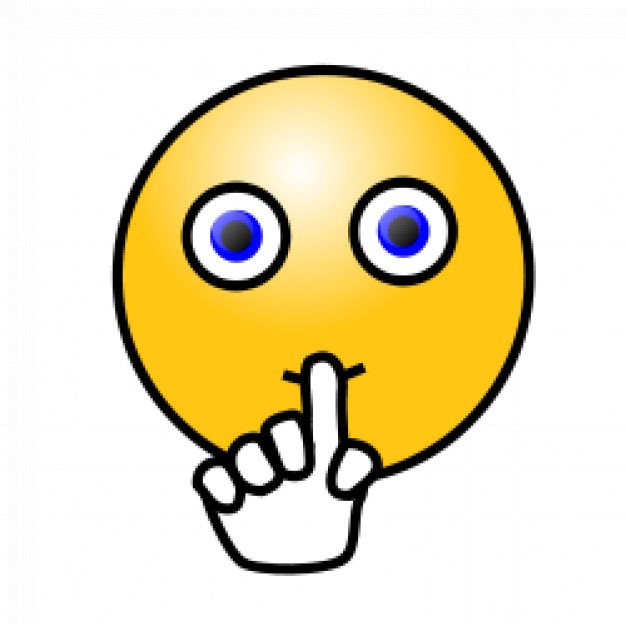 Cuando los alumnos toman un descanso entre un examen y otro pueden salir de la sala de examen, consultar sus apuntes y conversar libremente.

En cualquier caso, al salir de la sala de examen deben abandonar el espacio próximo a las aulas 102 y 103, porque otros compañeros pueden estar realizando un examen o a punto de empezarlo y necesitan un ambiente adecuado de silencio.
¡Antes de un examen es importante dormir y comer adecuadamente!
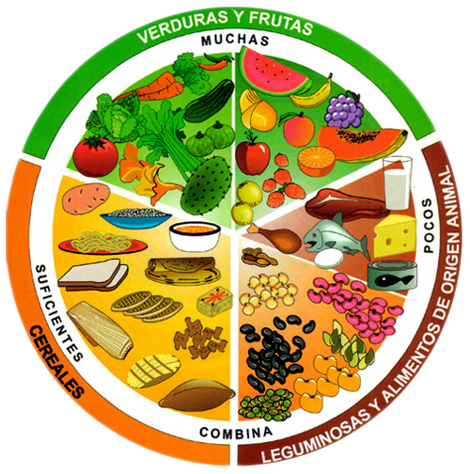 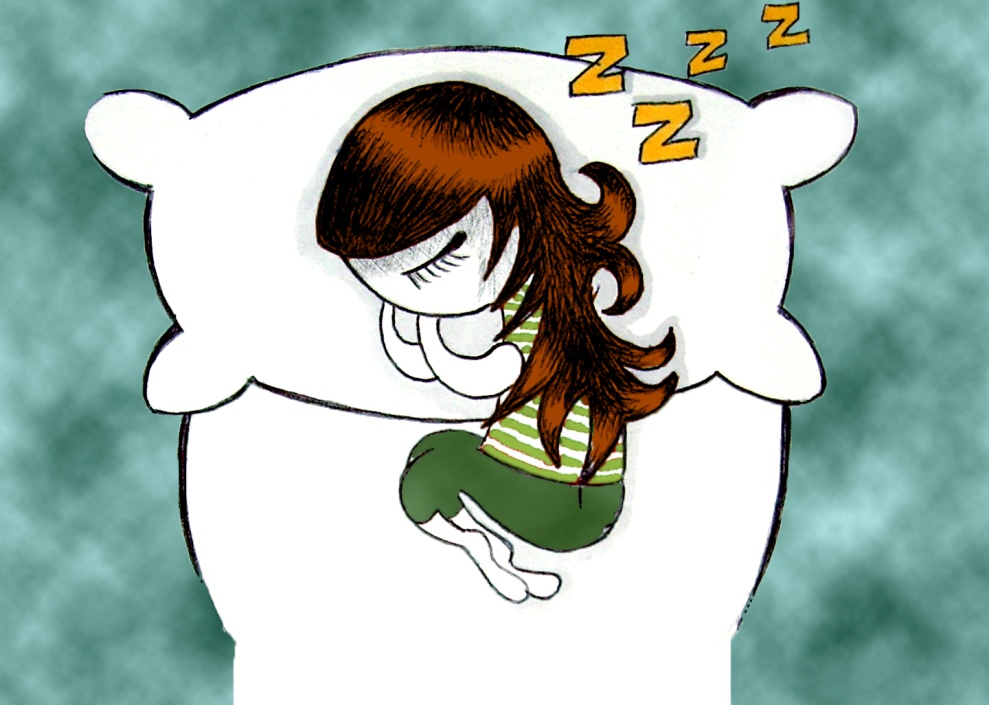